TD 6Production et cycle de travaildes engins des terrassements
1-Le Bulldozer (Bouteur ou Pousseur)
2-  La Pelle hydraulique
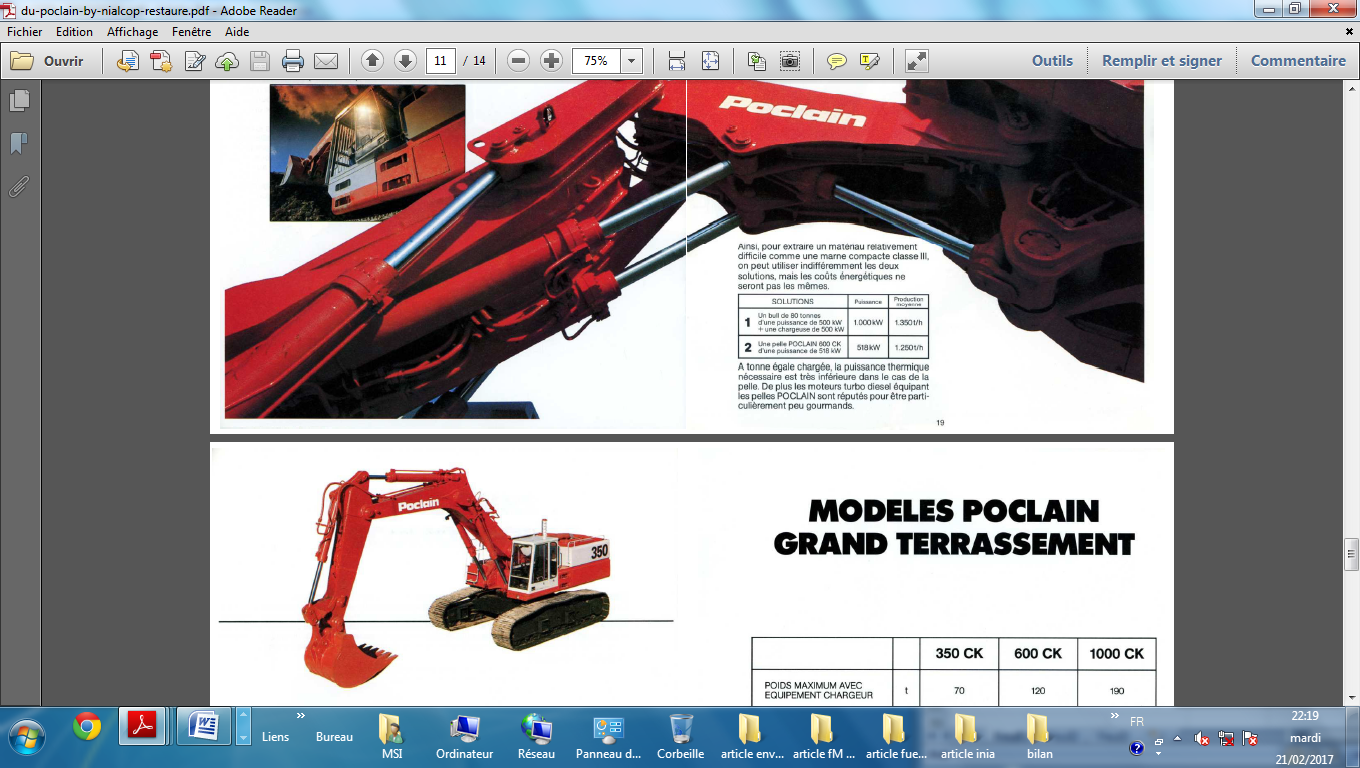 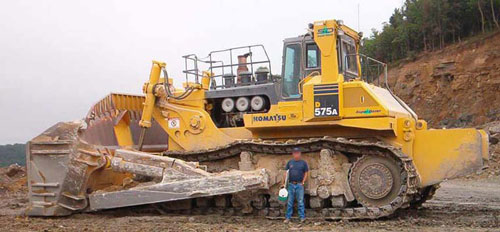 La production d’un Bulldozer
Le Bulldozer
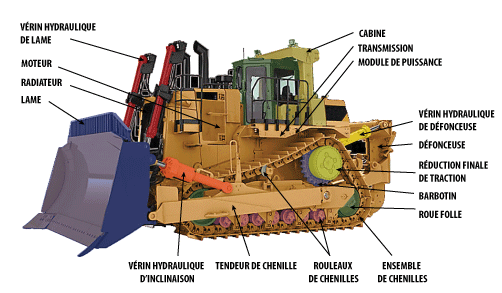 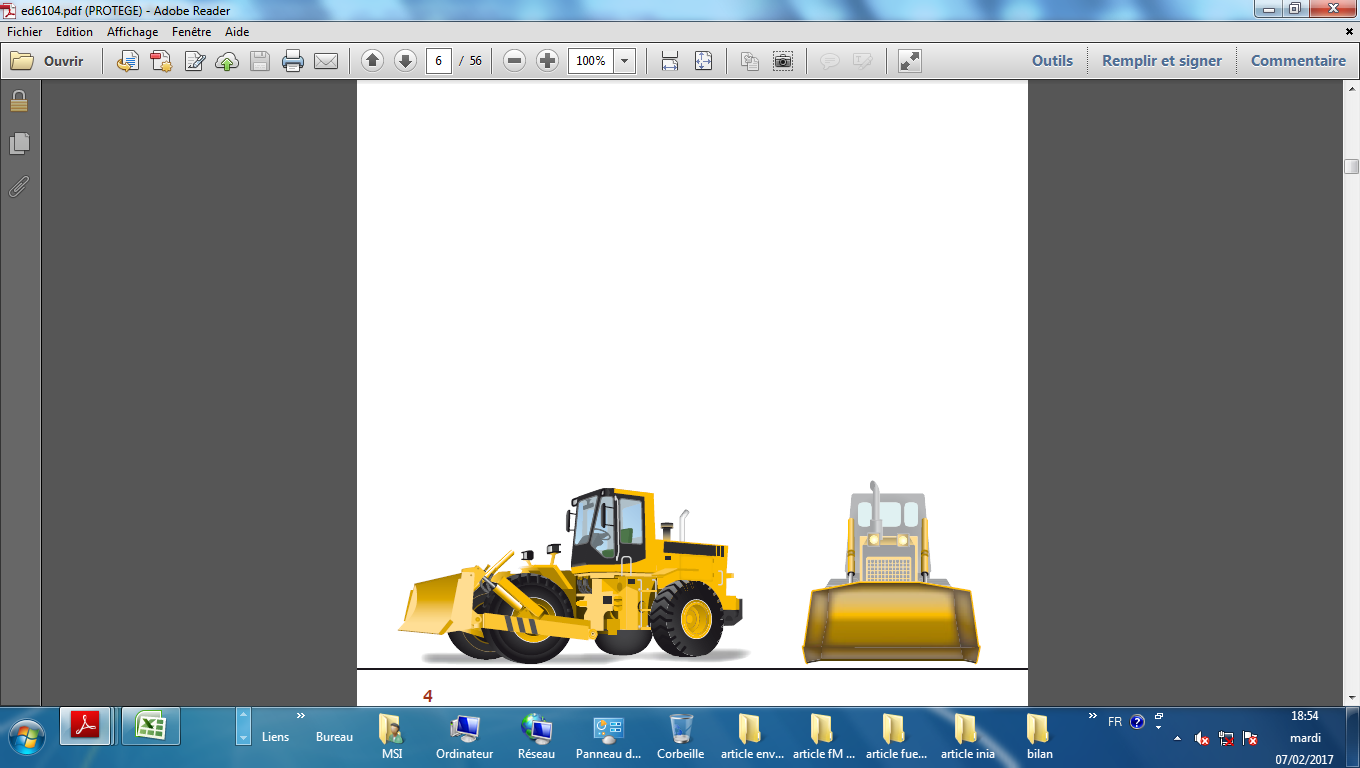 Définition : le bulldozer est un engin d’excavation et de refoulement qui se compose d’un tracteur sur chenilles ou sur deux essieux à pneus avec châssis rigide ou articulé, muni à l’avant d’une lame horizontale, qui est perpendiculaire à l’axe longitudinal du tracteur, comme sur la figure suivante :
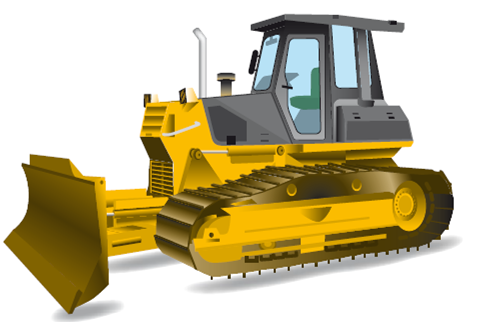 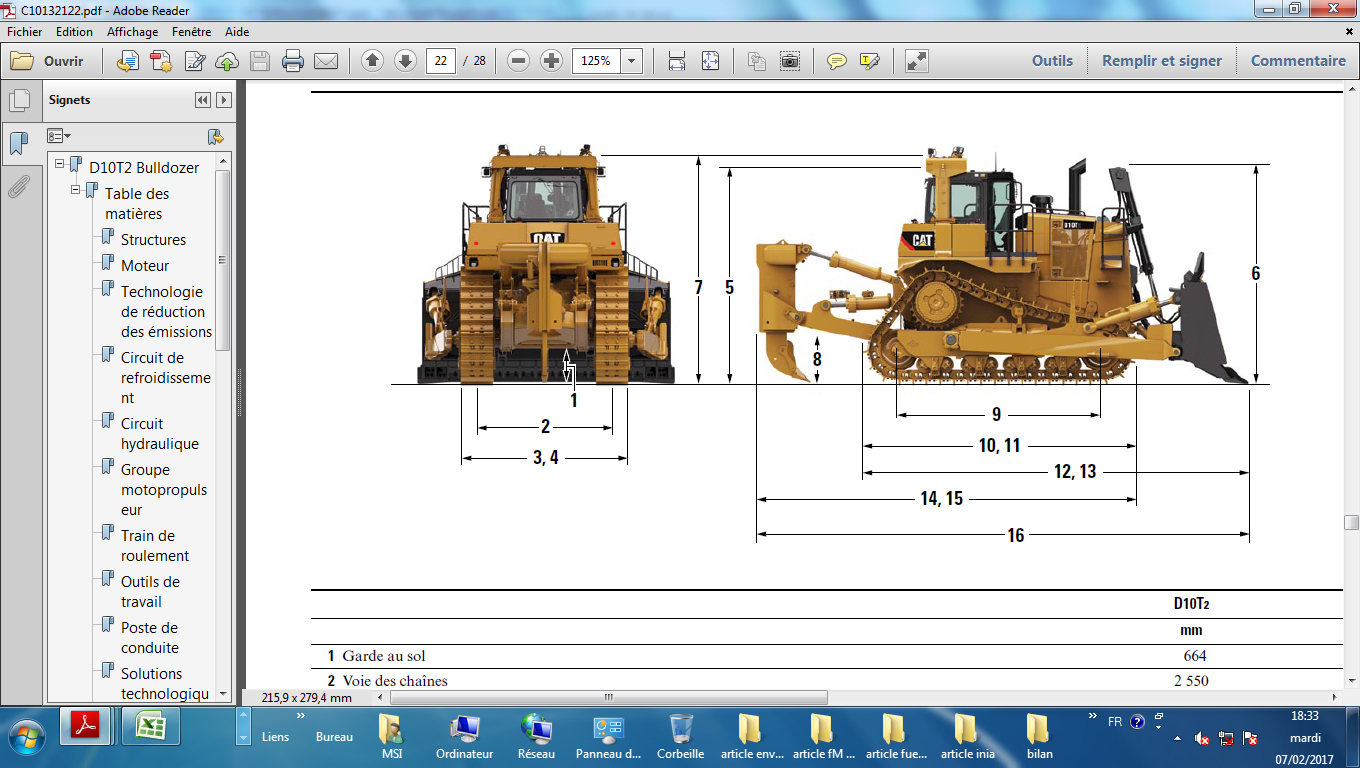 Dimensions
Toutes les dimensions sont approximatives.
1 Garde au sol (664mm)
2 Voie des chaînes (2 550mm)
3 Largeur sans tourillons (3 292mm)
4 Largeur aux tourillons (3 736mm)
7 Hauteur (toit/ROPS) (4 406mm)
Dimensions
Toutes les dimensions sont approximatives.
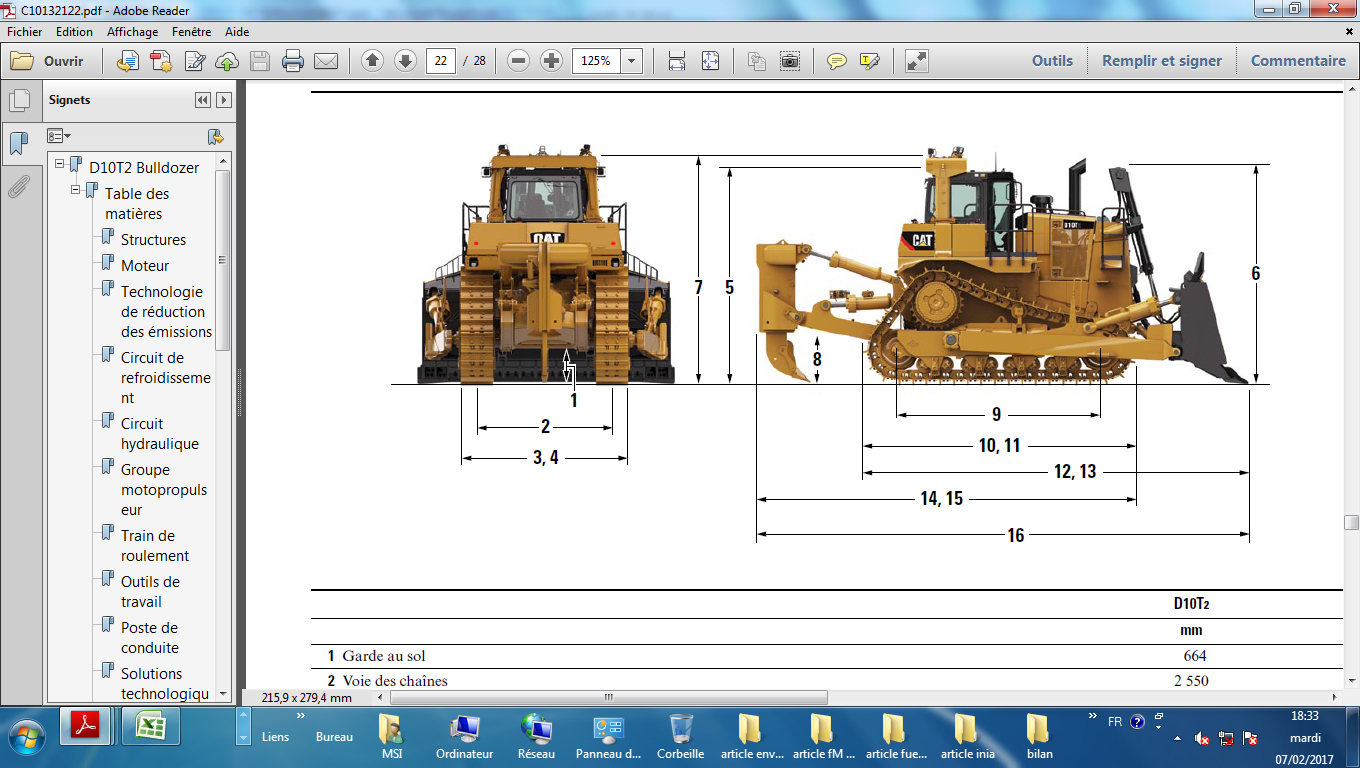 5 Hauteur (cabine FOPS) ( 4 098mm)
6 Hauteur (sommet de la cheminée d’échappement) (4 356mm)
7 Hauteur (toit/ROPS) (4 406mm)
8 Hauteur de la barre d’attelage (axe de la chape) (864mm)
9 Longueur de chaîne au sol (3 872mm)
10 Longueur hors tout du tracteur de base ( 5 339 mm)
11 Longueur du tracteur de base avec barre d’attelage  (5 659mm)
12 Longueur avec lame (7 416mm)
14 Longueur avec le ripper monodent (7 081mm)
16 Longueur hors tout (lame et ripper SS) (9 158mm)
Moteur
Ripper
Lame de terrassement
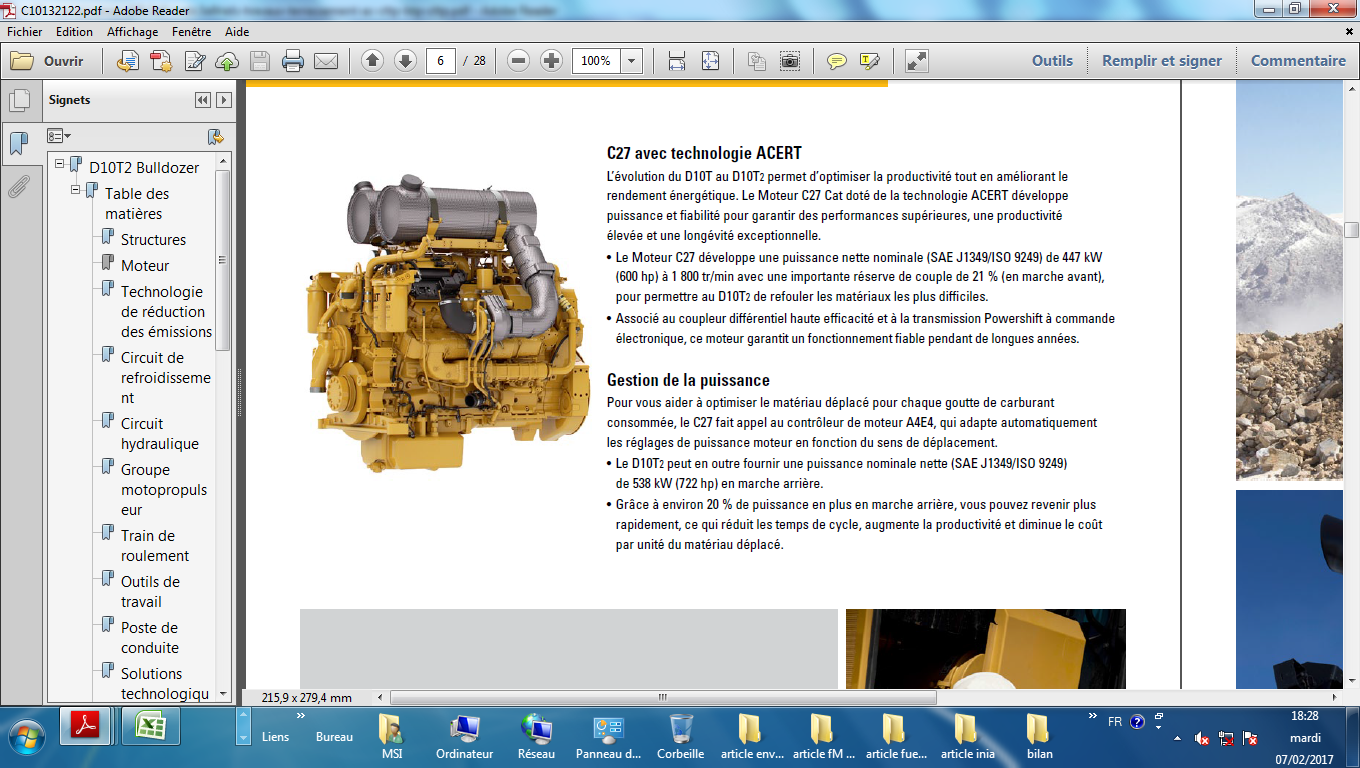 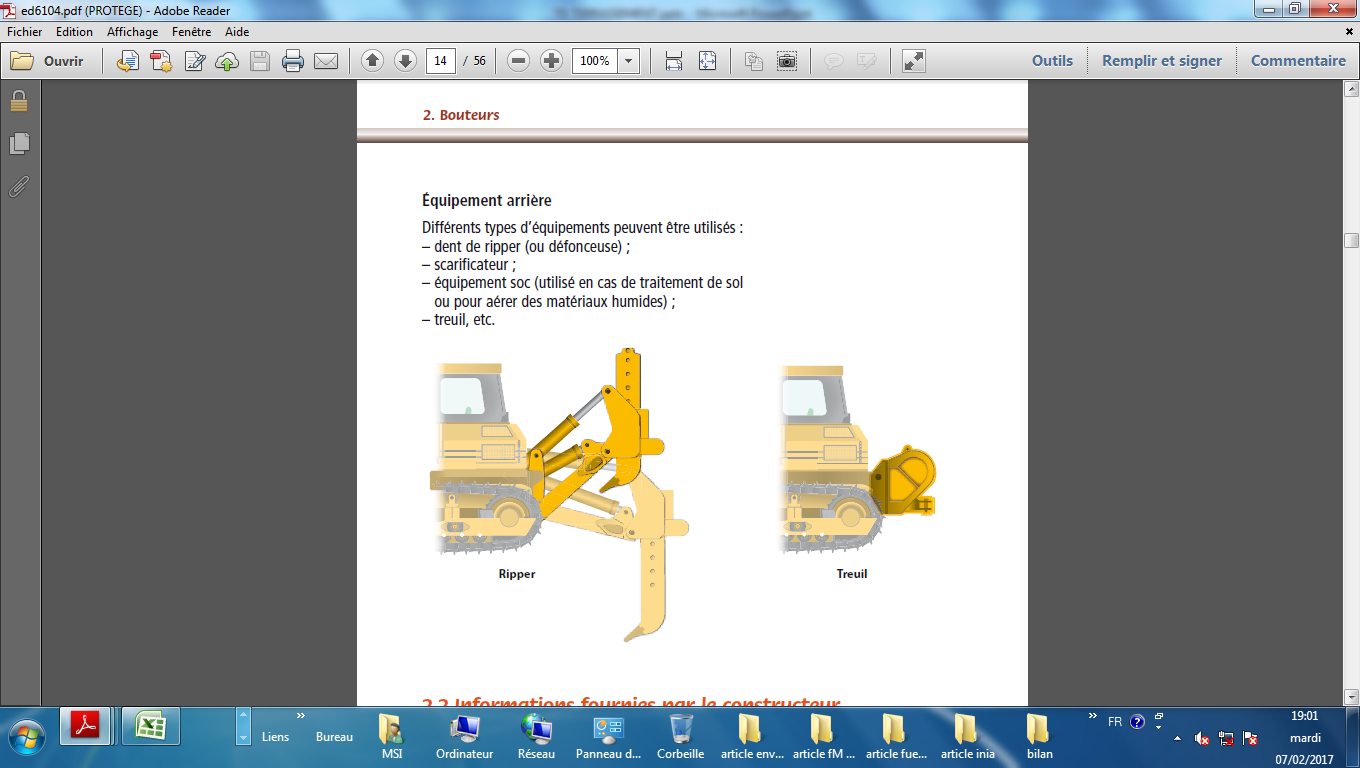 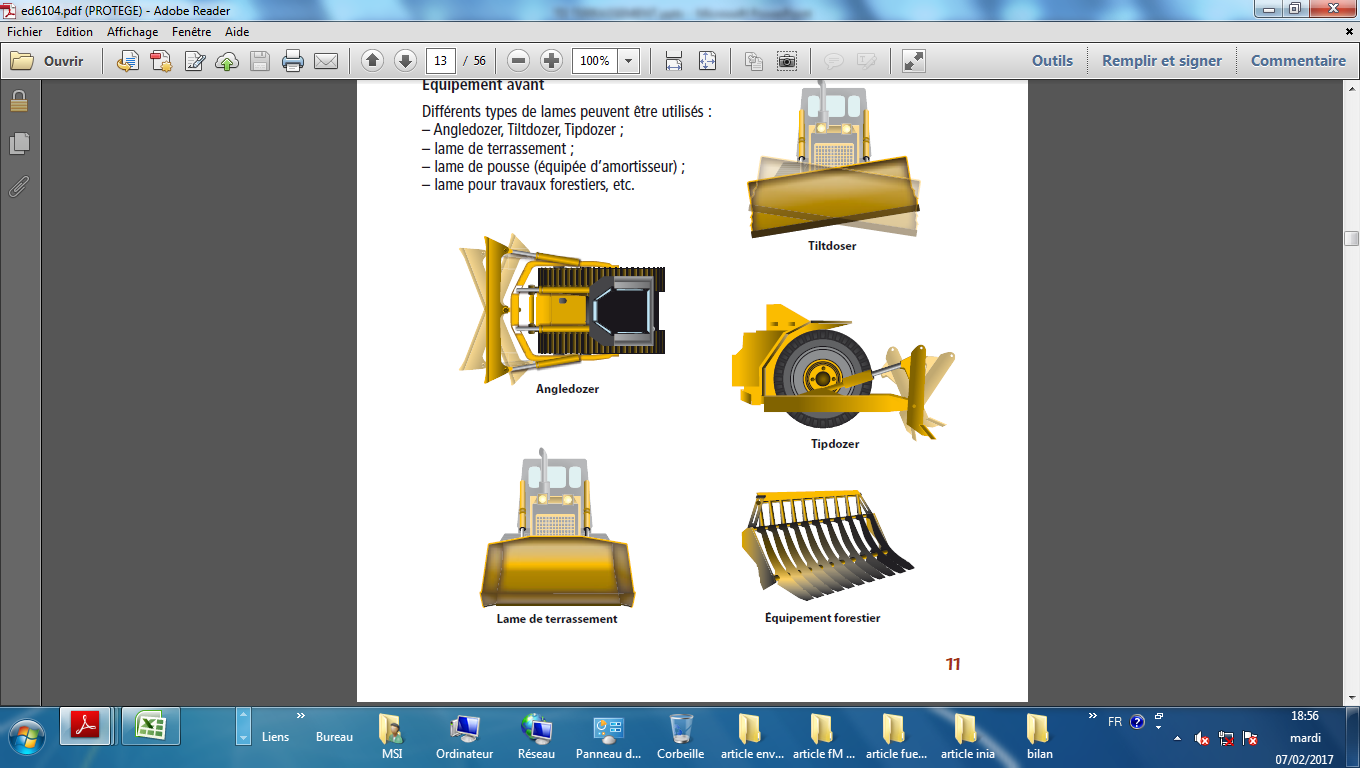 Poids de 7 à 100Tonnes
Pression sur le sol environ 0.29 kg/cm² à  0.7 kg/cm²
Vitesse de 0 à 12 Km/h sur chenilles et de 6 à 35 km/h sur roues.
Puissance de 25 à 1000 chevaux développant un effort de traction de 10
à 1400KN.
Largeur de la lame de 2,5 à 6m
Production  d’un bulldozer
Ces engins ne sont rentables que sur des déplacements court (<=100m). Les modèles sur roues, sont plus indiqués sur des distances longues, ils sont cependant plus rares.
C’est lors des opérations de décapage et de refoulement que le pousseur est le plus souvent utilisé. Son cycle se production est composé de quatre étapes:
 1- Poussée de refoulement avant
 2- Inversion de marche
 3- Marche arrière
 4- Inversion de marche.
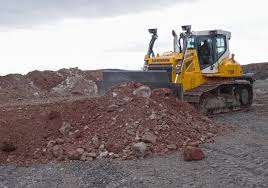 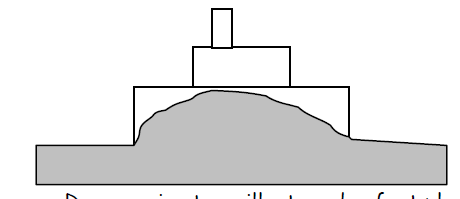 Son cycle de production d’un Bulldozer
Inversion de marche
Marche avant
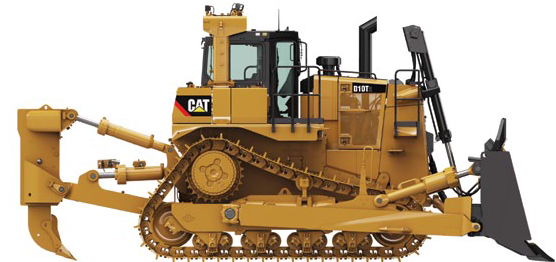 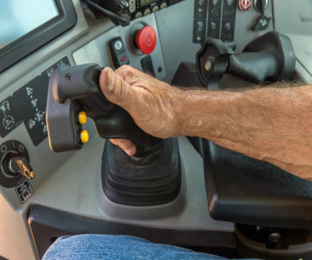 100m
100m
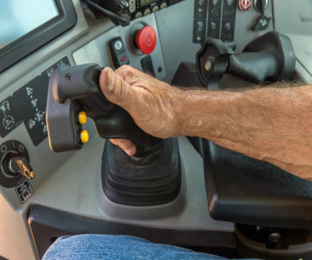 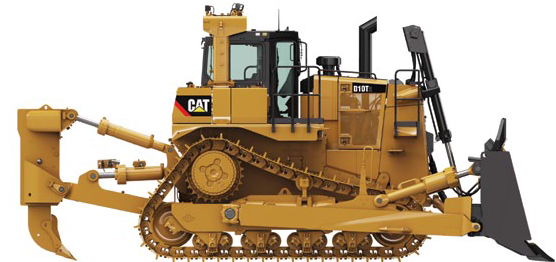 Inversion de marche
Marche arrière
Coefficient d’efficient ou d’efficience (K(%)
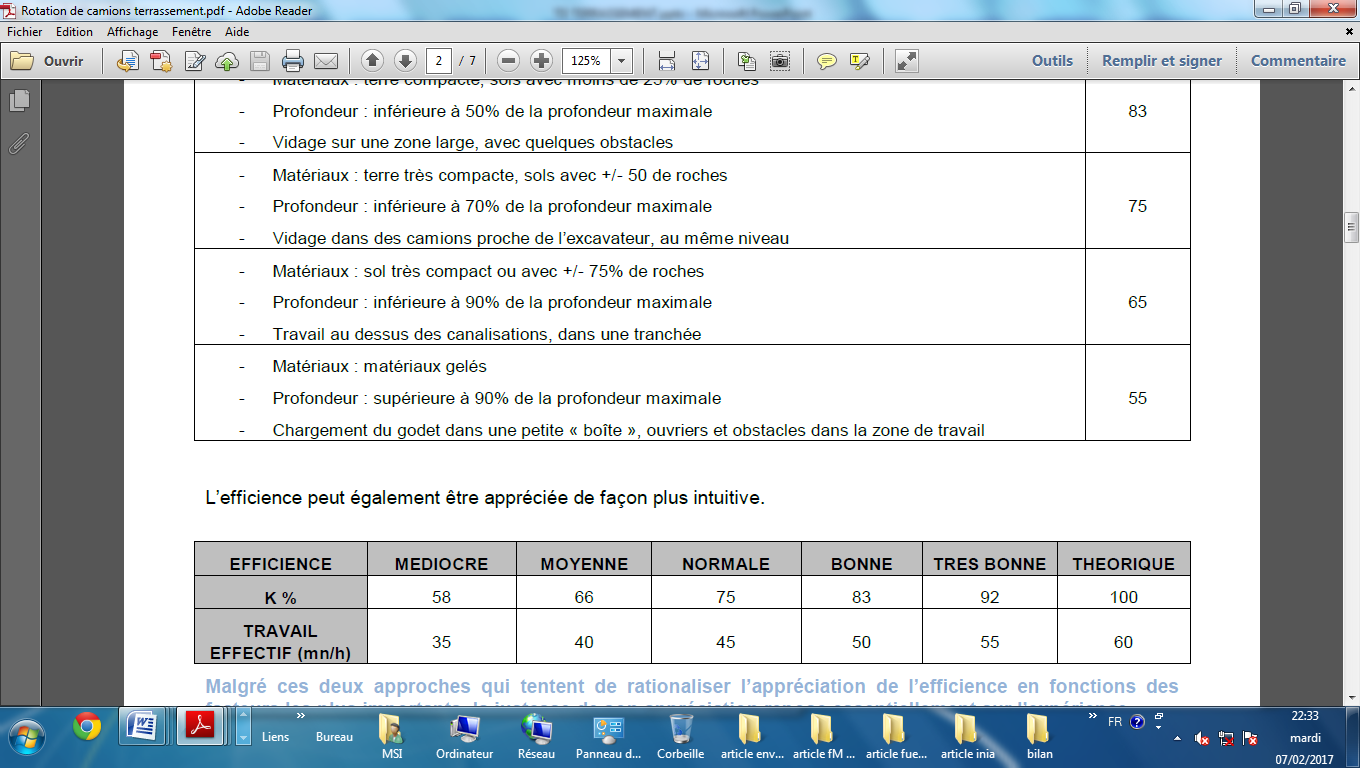 Facteur de remplissage du godet ou de lame (R)
Bulldozer et  Ripper
Production horaire = (Temps effectif de travail par heure ÷ Durée du cycle) x volumes de refoulement x facteur de remplissage
Exercice
Un bulldozer réalise un refoulement de sol sableux. La lame de type universel               « U », possède une capacité de 14 m³. La distance de refoulement est de 100 m. 
L’inversion de marche prend 1,5 seconde. Le refoulement se réalise en première vitesse (4,0 km/h) tandis que la marche arrière se fait en troisième (6 km/h).

Calculez la production journalière de ce Bulldozer sachant que le taux de travail est de 55 minutes par heure et que la durée de travail journalier est de 8 heures.
La production d’une pelle hydraulique
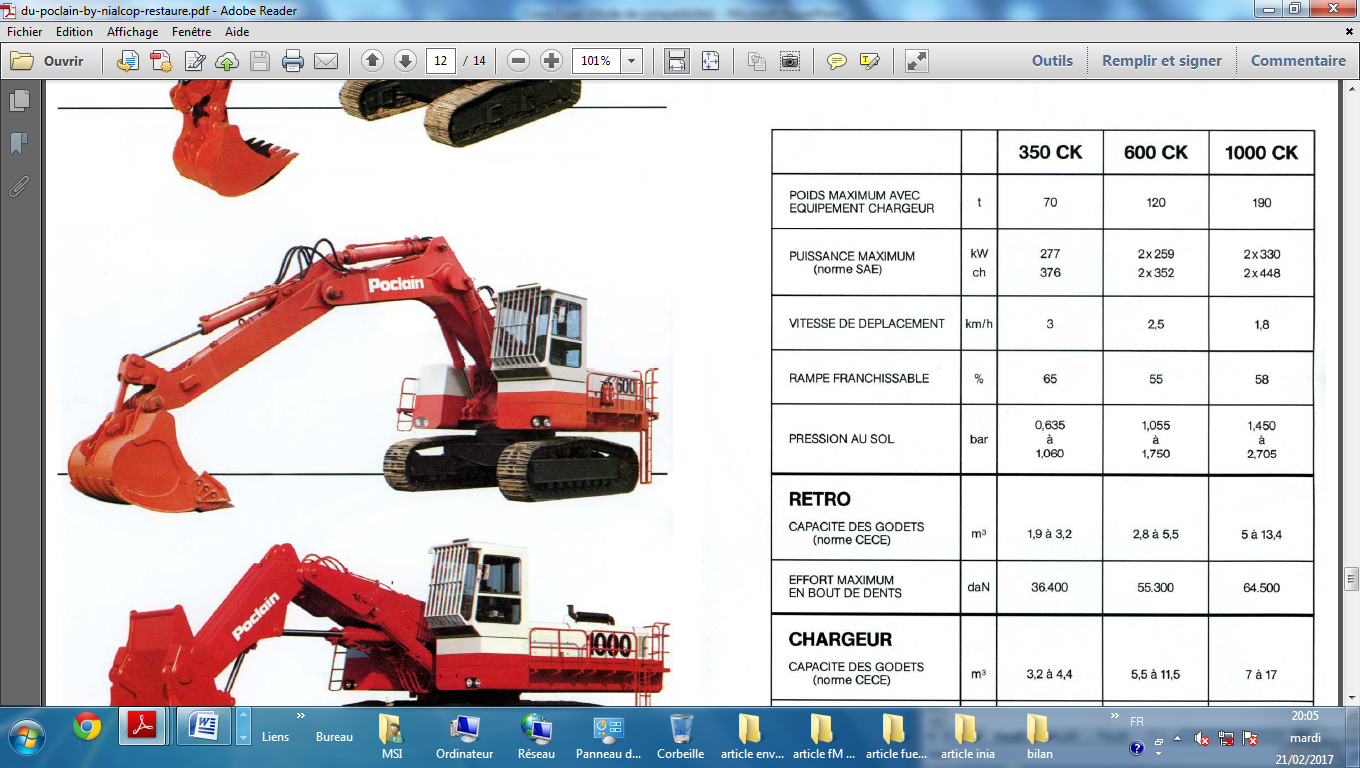 Flèche
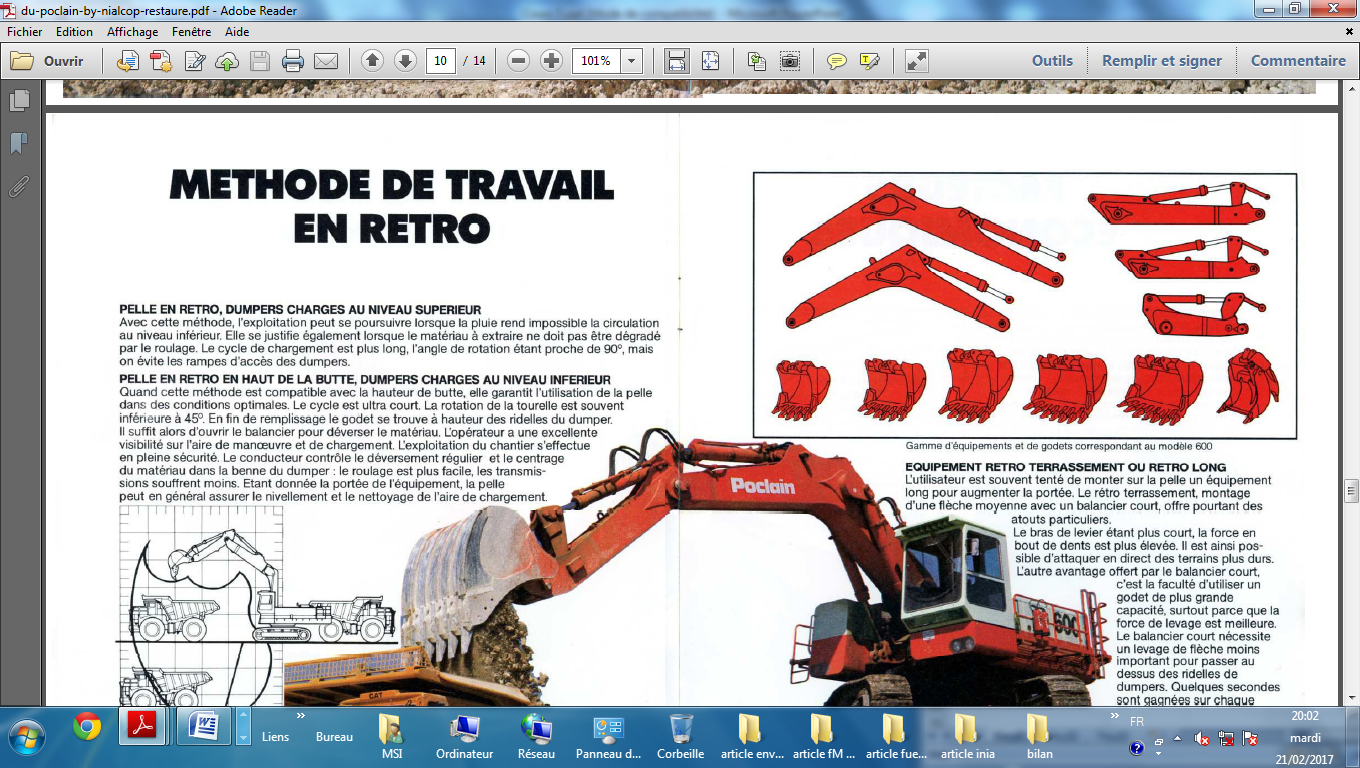 Balancier
Godet
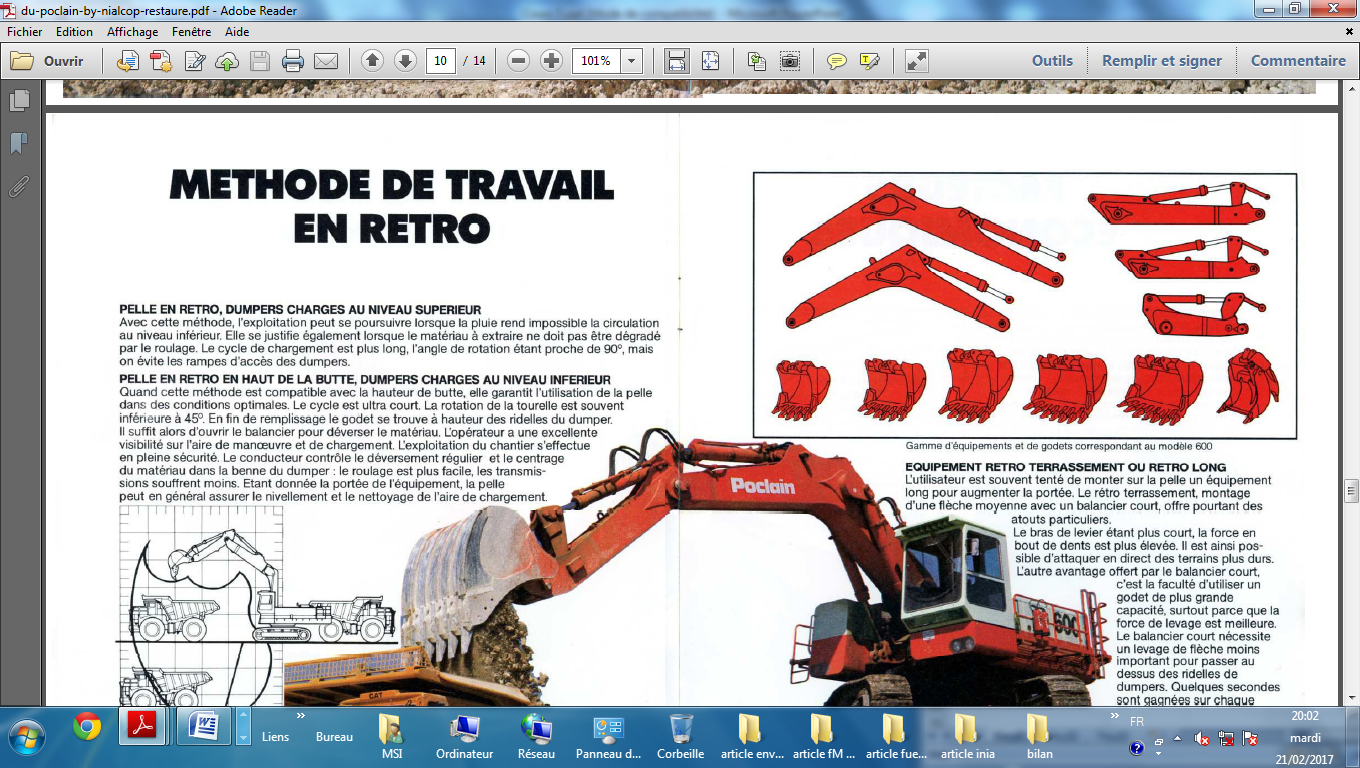 La pelleteuse
L’excavateur
La pelle hydraulique
La pelle mecanique
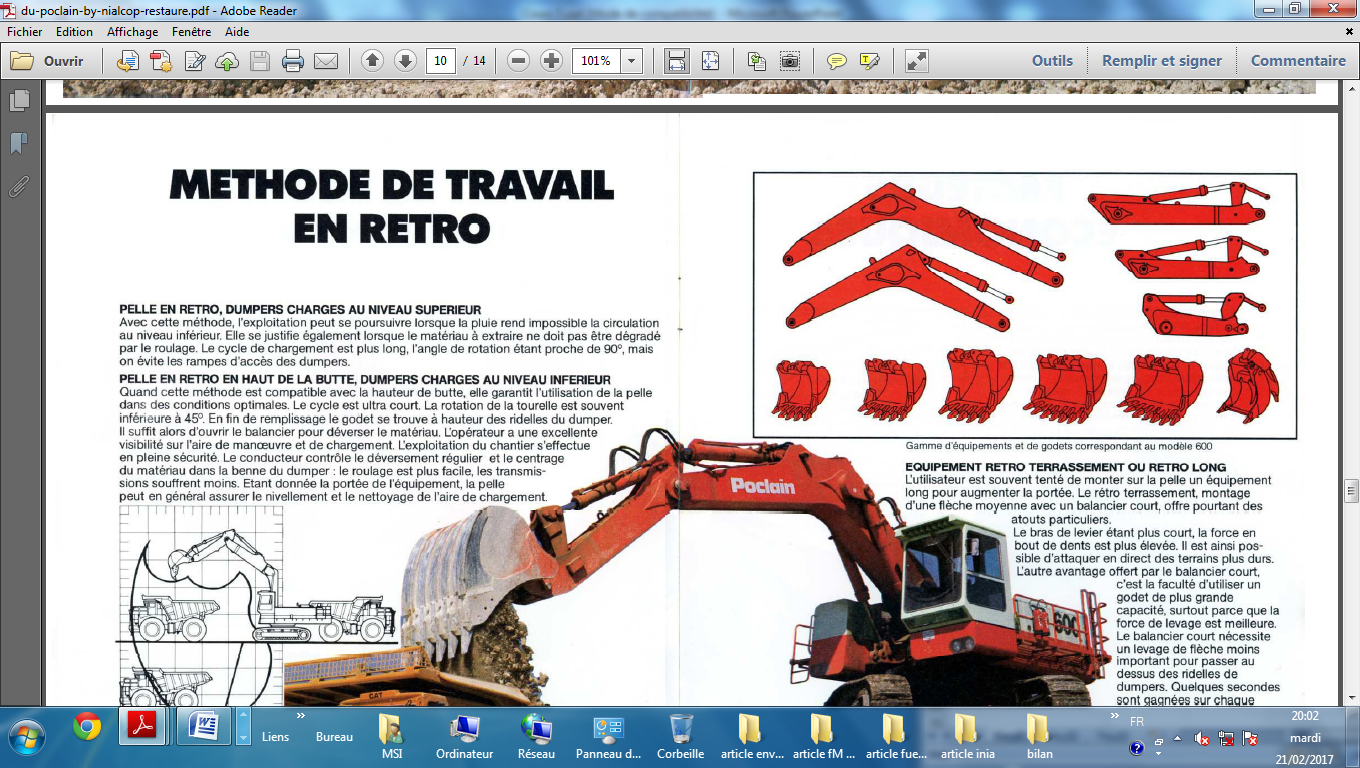 Type de Godets
Les principales caractéristiques d’une pelle sont les suivantes
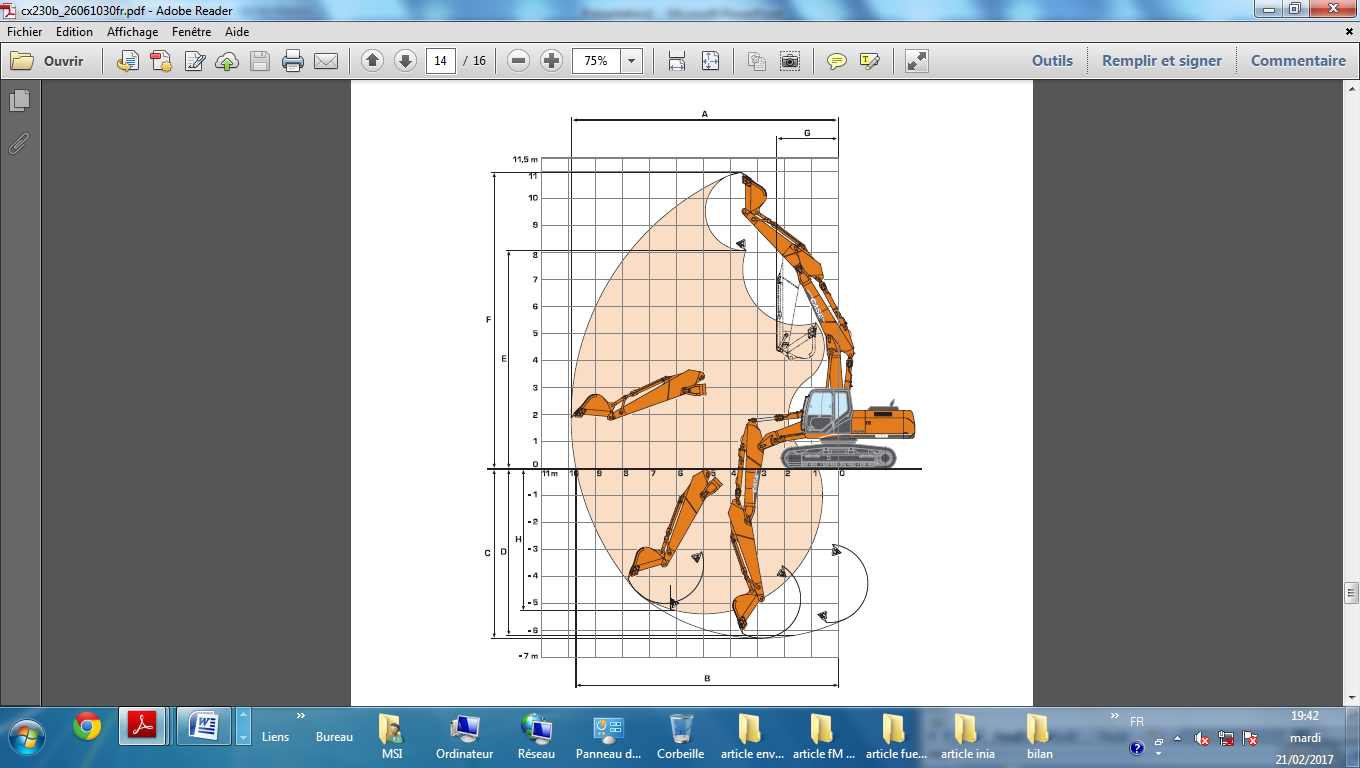 La tourelle
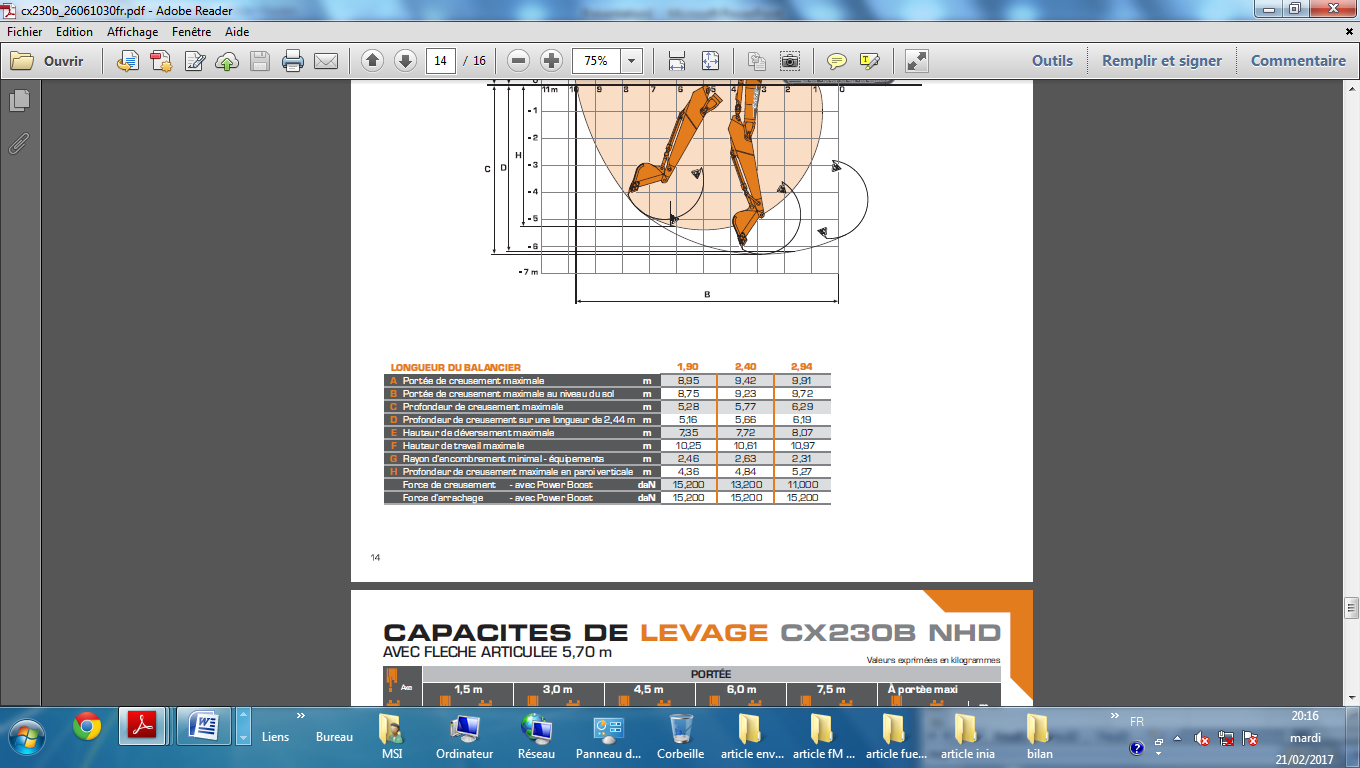 Mode de travail
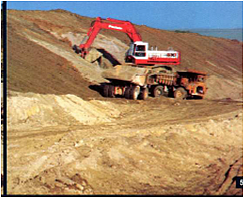 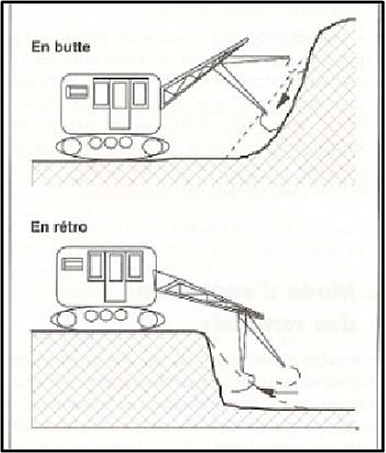 Godet en butte
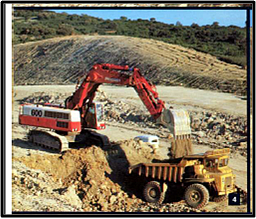 Godet en rétro
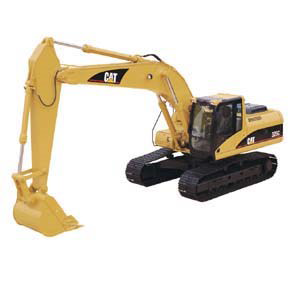 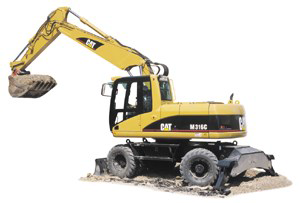 Sur  roues
Sur chenilles
Les pelles hydrauliques réalisent des travaux d’excavation en mode « rétro (backhoe) » pour des excavations sous le niveau du dessous de la base de la pelle.
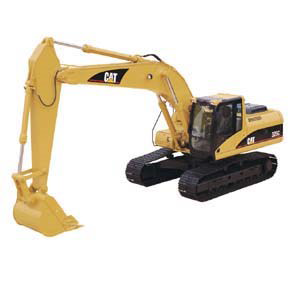 Le godet se remplit en raclant le  sol
 de l’extérieur vers la pelle
L’extraction de matériau au-dessous de l’aire d’assise de la pelle ;
- Le creusement de tranchée étroite,
- Le creusement de canal (assainissements ou irrigations),
- Le curage de fossé,
- L’excavation des fondations,
- Le travail de démolition
Assise
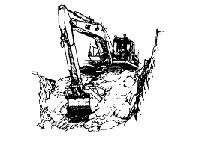 Mode Rétro
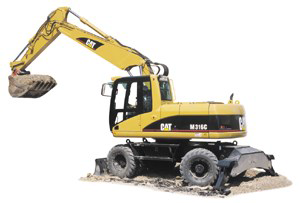 L’utilisation des pelles hydraulique en mode              « frontal (front shovel) » se fait surtout lorsque l’excavation se réalise au-dessus de la base de la pelle.
L’excavations de parois verticales ;
L’excavations 
 La mise au tas 
 le chargement sur camion,
- Le nivellement et le décapage,
- Le travail en déblais, etc.
Mode Bute
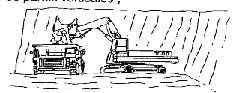 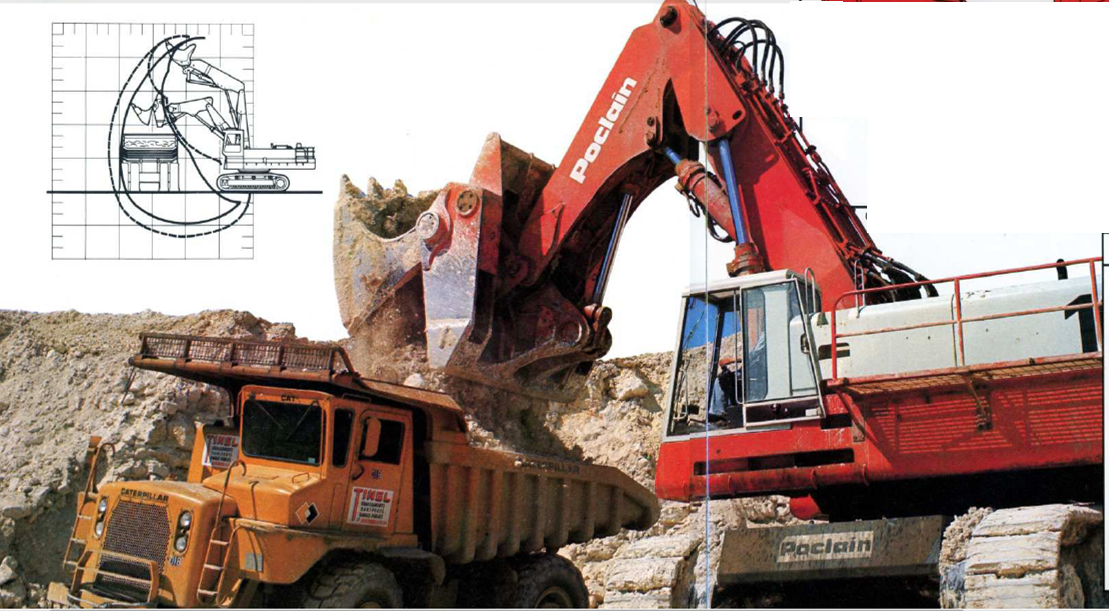 Benne preneuse
la benne preneuse est composée soit de deux coquilles jointives, pouvant s’ouvrir et se fermer comme des mâchoires et possédant tantôt des bords coupants, tantôt des dents amovibles ; soit formée d’un ensemble de 4 à 6 griffes  articulées, jointives dans la benne en système « en écorce d’organe ».
Problématique
Le haut de la pelle hydraulique est monté sur un plateau qui lui permet d’effectuer des rotations complètes à 360°.
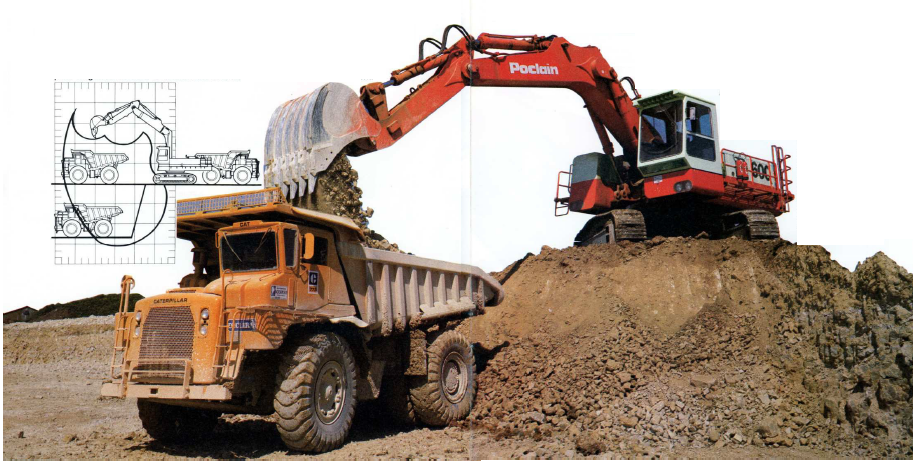 90°
360°
Tourelle
Perte de temps
Pour maximiser la production de la pelle, on organise le chantier de manière à minimiser l’angle de rotation nécessaire pour le chargement des camions. Une bonne organisation de chantier devrait permettre le chargement des camions avec une rotation de 90°
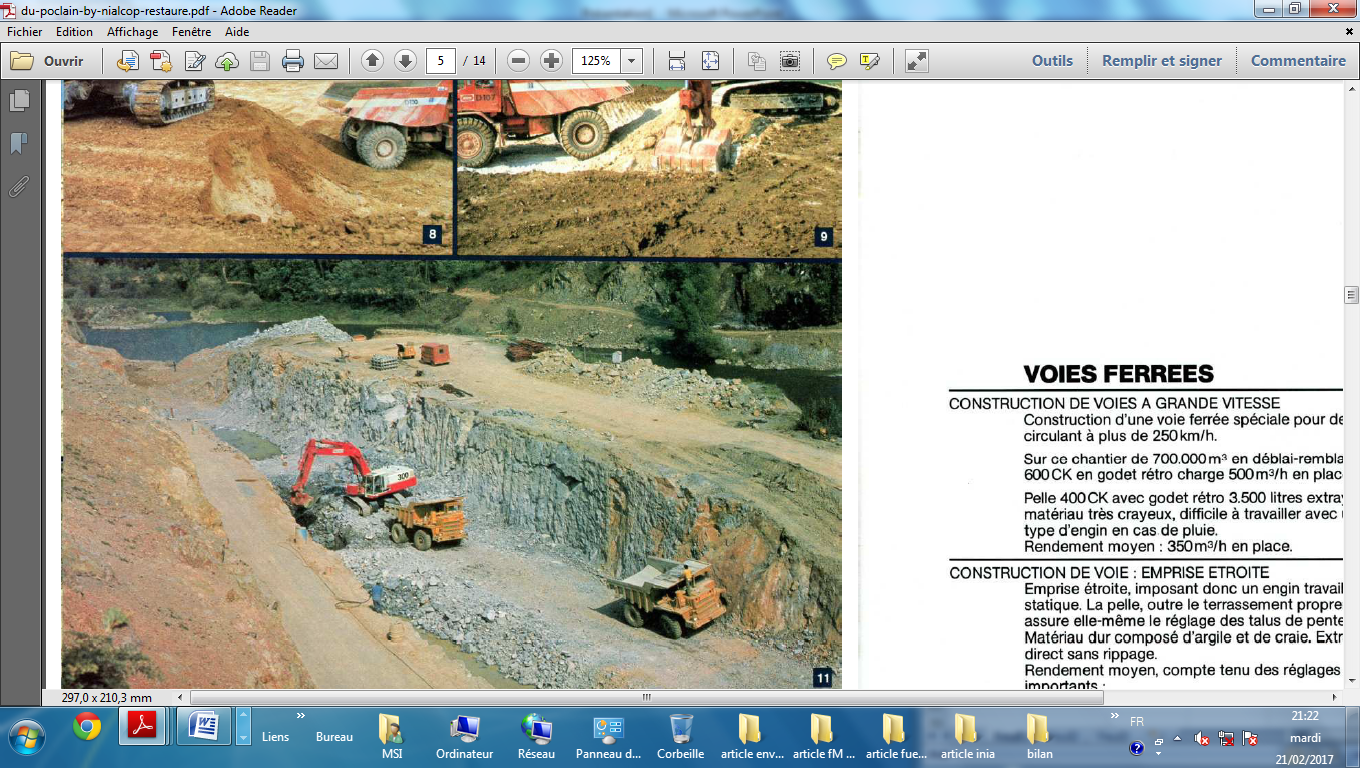 Cycle travail de la pelle
Coefficient d’efficient ou d’efficience (K(%)
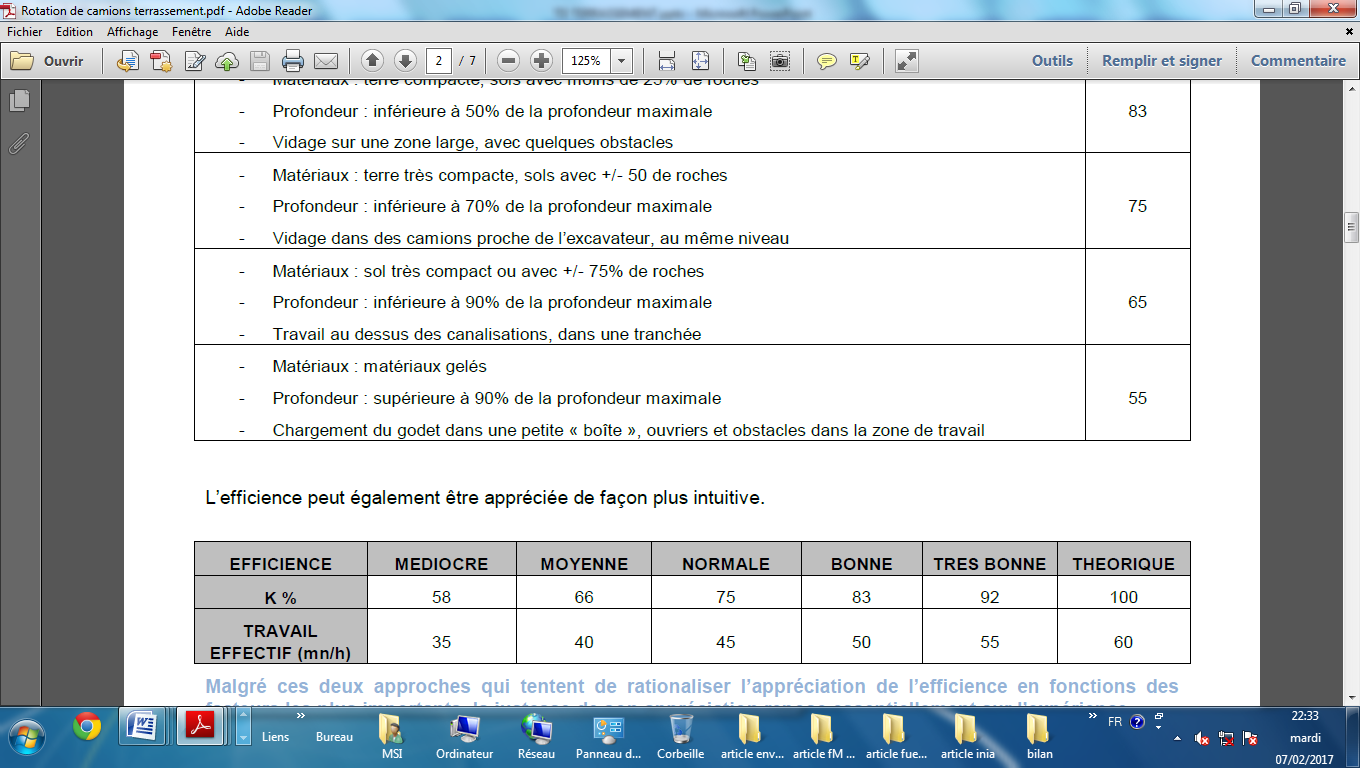 Facteur de remplissage du Godet
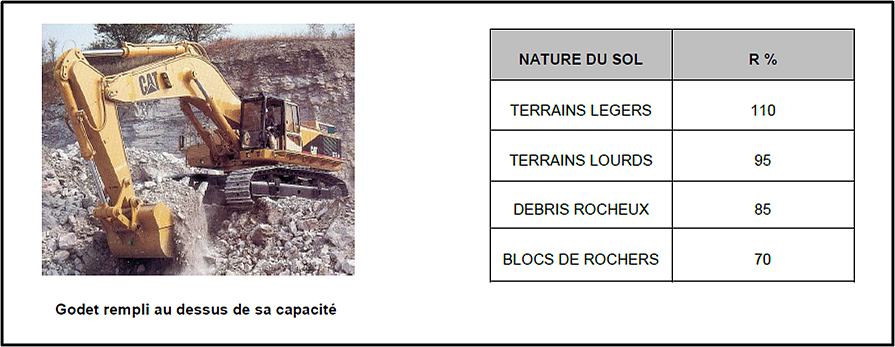 La rapidité de travail de la pelle est quantifiée par le temps que met la pelle pour charger son godet, le vider dans le camion et revenir de nouveau pour charger le godet. Ces opérations successives sont en effet cycliques. Elles définissent le cycle de la pelle.
Temps de  chargement du godet
Le cycle de  la pelle hydraulique
Vider  le chargement dans le  camion
Revenir de nouveau pour charger le godet
La durée du cycle d’une pelle hydraulique varie selon plusieurs paramètres comme l’habileté de l’opérateur, l’angle de rotation et la nature du sol excavé .
Exercice
On manœuvre  une pelle hydraulique sur chenille pour excaver un sol sableux. Le godet de la pelle a une capacité de 3 m3. La rotation de la pelle pour le  chargement des bennes de camion est de 90°.

1- Calculez la production horaire réelle de cette pelle sachant que le taux de travail est de 50 minutes par heure. 
2- Calculez le temps de chargement de la benne du camion dont le volume est de  12 m3.
3- Calculez le nombre de godets susceptibles de remplir la benne du camion.